LUMEA LASERELOR
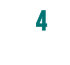 Aplicaţie Laser: Stocarea de date
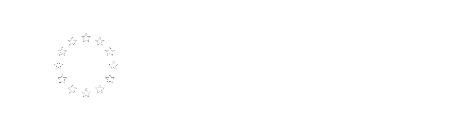 1
STOCAREA DE DATE
Laserul are o coerență spațială mare și poate fi astfel utilizat pentru a aborda spaţii foarte mici aflate în mediul de înregistrare, permițând o stocare de date foarte densă.
2
STOCAREA DE DATE
Laserul este folosit la stocarea datelor optice, de ex. în discuri compacte (CD), DVD-uri, discuri Blu-ray și discuri magneto-optice.
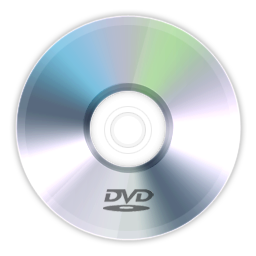 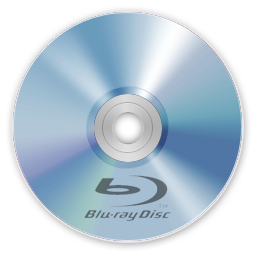 3
STOCAREA DE DATE
CD vs DVD vs Disc Blu-Ray
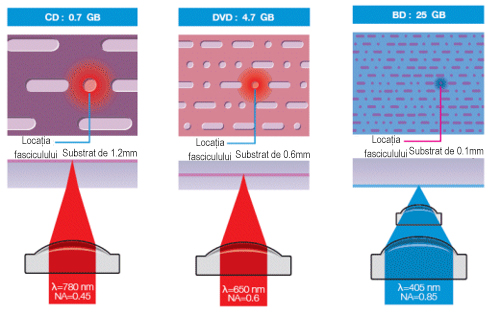 4
STOCAREA DE DATE
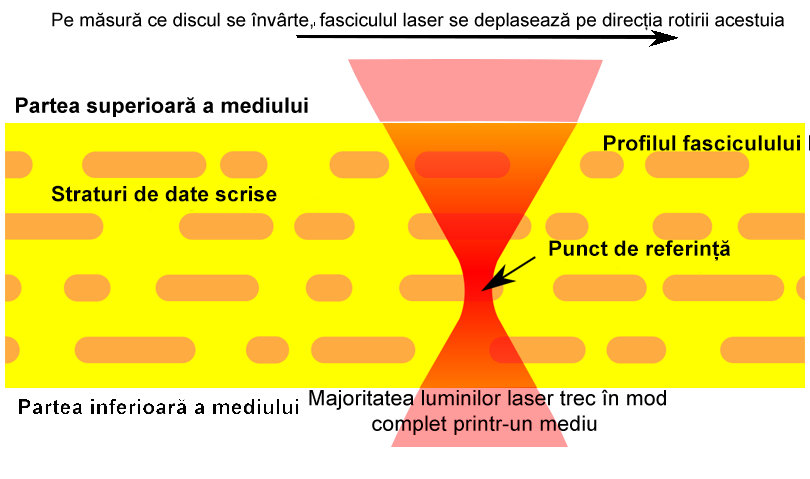 5
STOCAREA DE DATE
Un alt caz este holografia, unde coerența temporală poate fi de asemenea importantă.
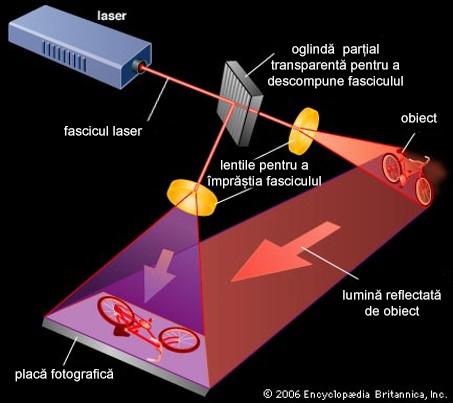 6
?
BINE LUCRAT!
Mergeți la următoarea aplicație laser ...
COMUNICAREA!
7